Nathan BarbaMentor: Dr. Craig HardgroveArizona State UniversityMechanical Engineering
Pulse Shape and Signal Processing for Neutron and Gamma Energy Sources
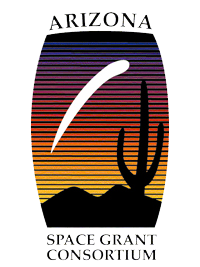 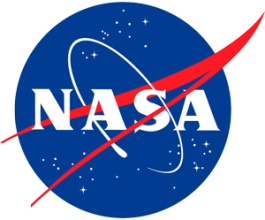 Neutron Spectroscopy Using CLYC
Cs2LiYCl6:Ce (CLYC) is an inorganic scintillator that has dual sensitivity to neutron and gamma rays.  
Scintillation detectors produce light when exposed radiation.  
The light generated is converted to electrical energy using a photomultiplier tube (PMT).  The waveform signals that are output from the PMT are called pulses.  
The signal from the pulses can be pre-processed using analog and/or digital electronics.
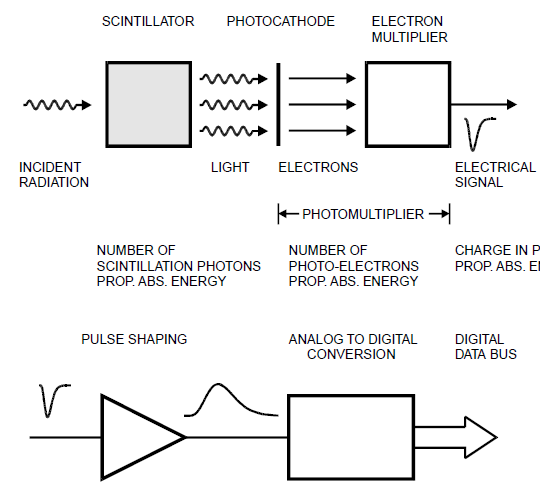 Source: Spieler, H., Front-End Electronics and Signal Processing
Applications
Radioactive Material Detection

Quantitative Analysis

Soil composition
Oil and Gas
Hydrogen Detection
Space applications
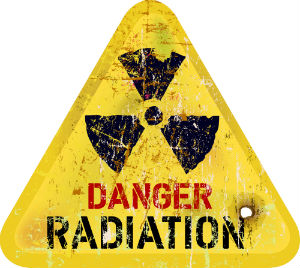 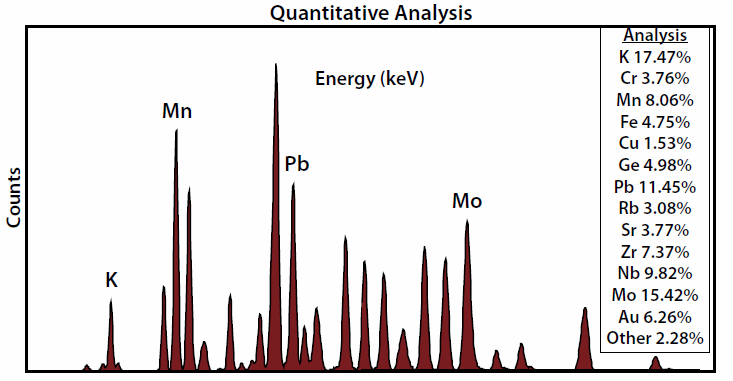 Source: Amptek
Space Based Neutron Detectors
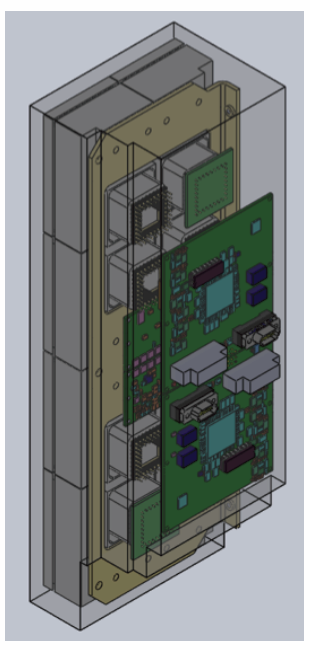 LunaH-Map
MiniNS Detector

Mars Science Laboratory (Curiosity)
Dynamic Albedo of Neutrons (DAN)

DAWN Mission
Gamma Ray and Neutron Detector (GRaND)
MiniNS Source: Hardgrove Labs
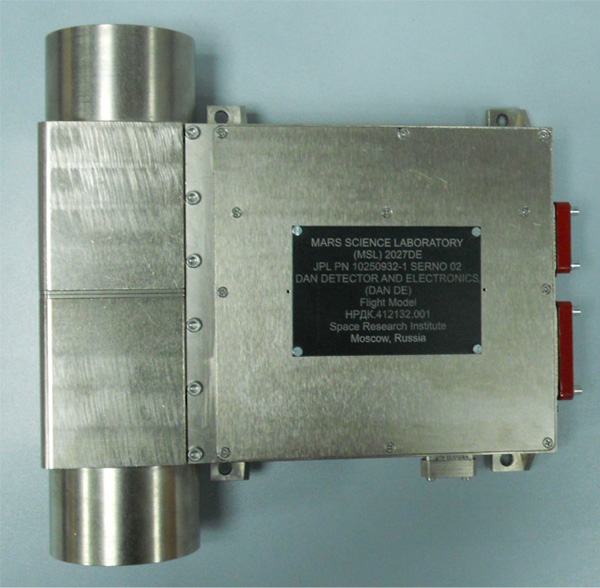 DAN Instrument Source: ROSCOSMOS
CLYC Laboratory Setup
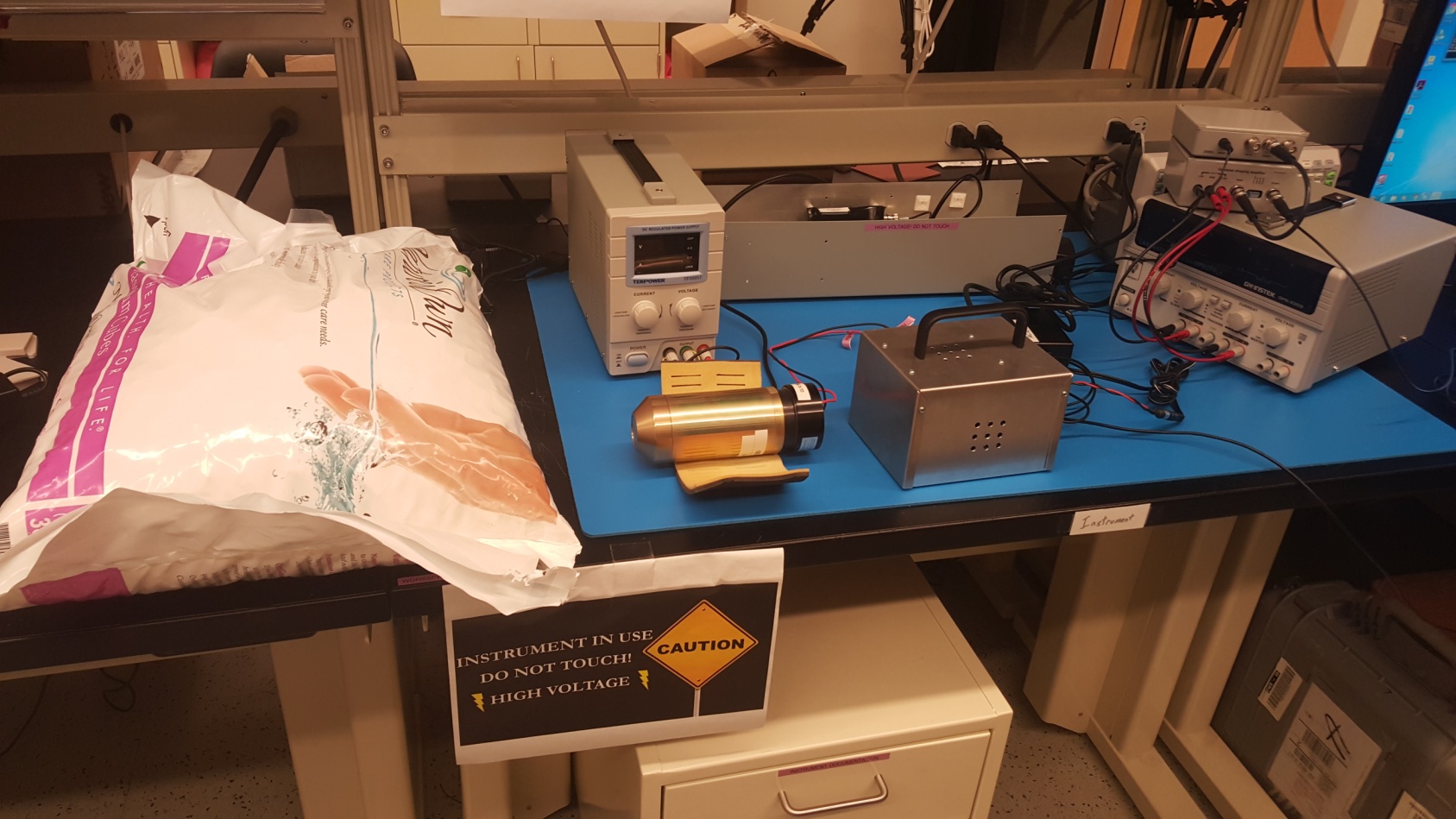 Hardgrove Lab 
 Analog Electronics
Digital FGPA
Source: Potassium
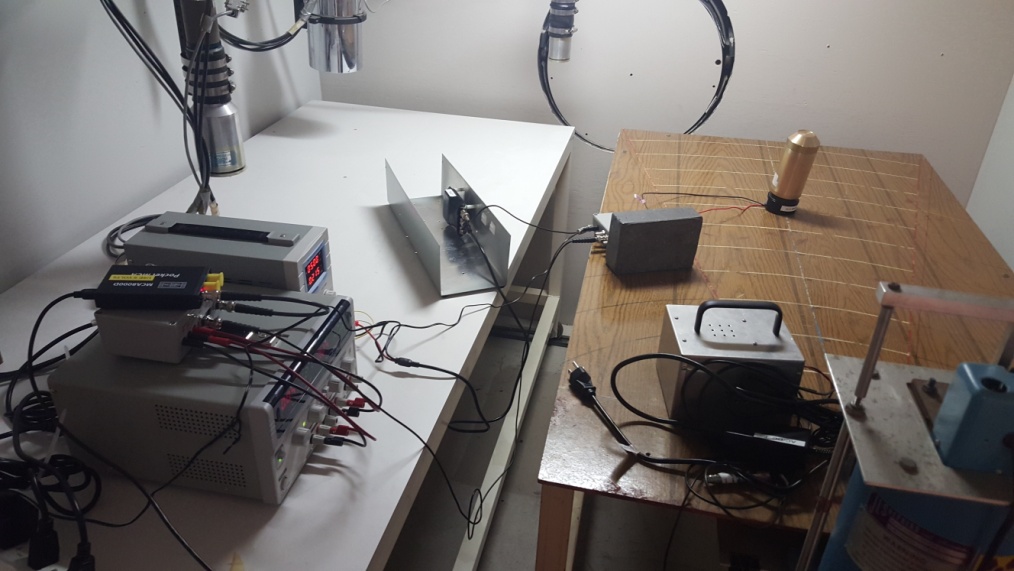 Holbert Lab
 Analog Electronics
Digital FGPA
Source: Cesium
Signal Processing Hardware
Analog
Charge Sensitive Preamplifier
Gaussian Shaper
Analog/Digital Converter (MCA)
Outputs:
Histogram
Digital
Analog/Digital Converter (MCA)
FPGA and Software Processing
Outputs:
Raw Waveform
Integrals
Histogram
Pulse Shape Discrimination
Neutron Pulse Processing Software
Raw Waveform
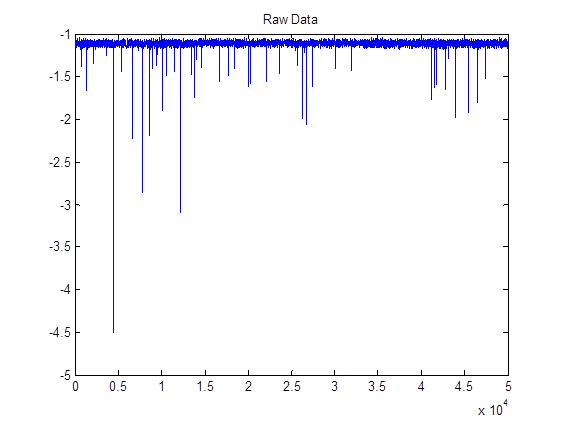 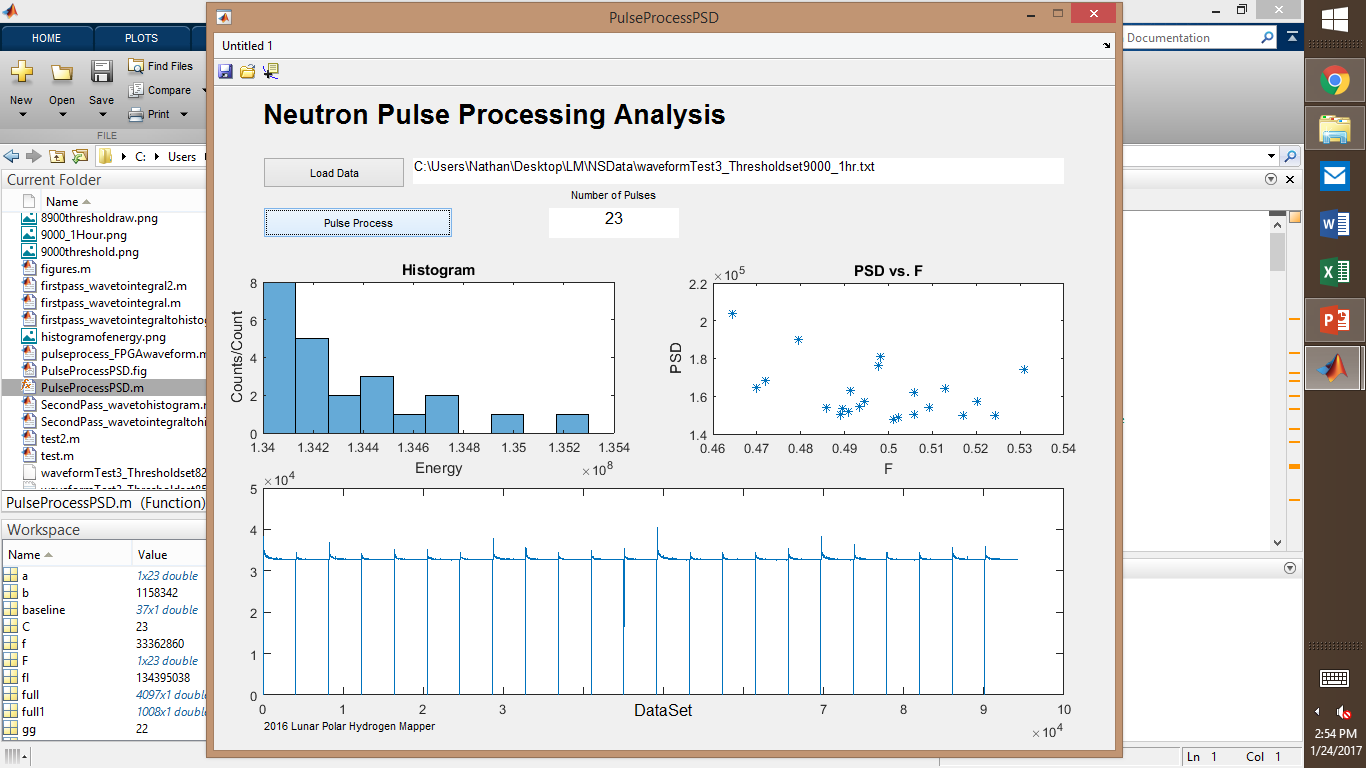 Convert to Integrals
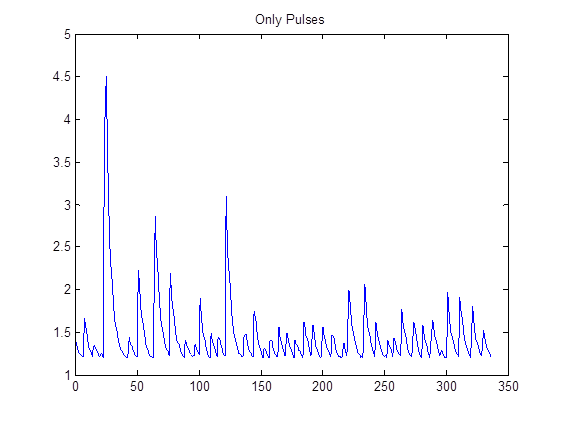 Generate Histogram
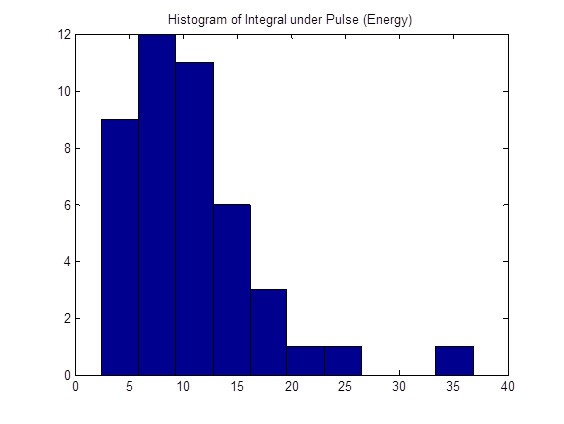 Pulse Processing Results
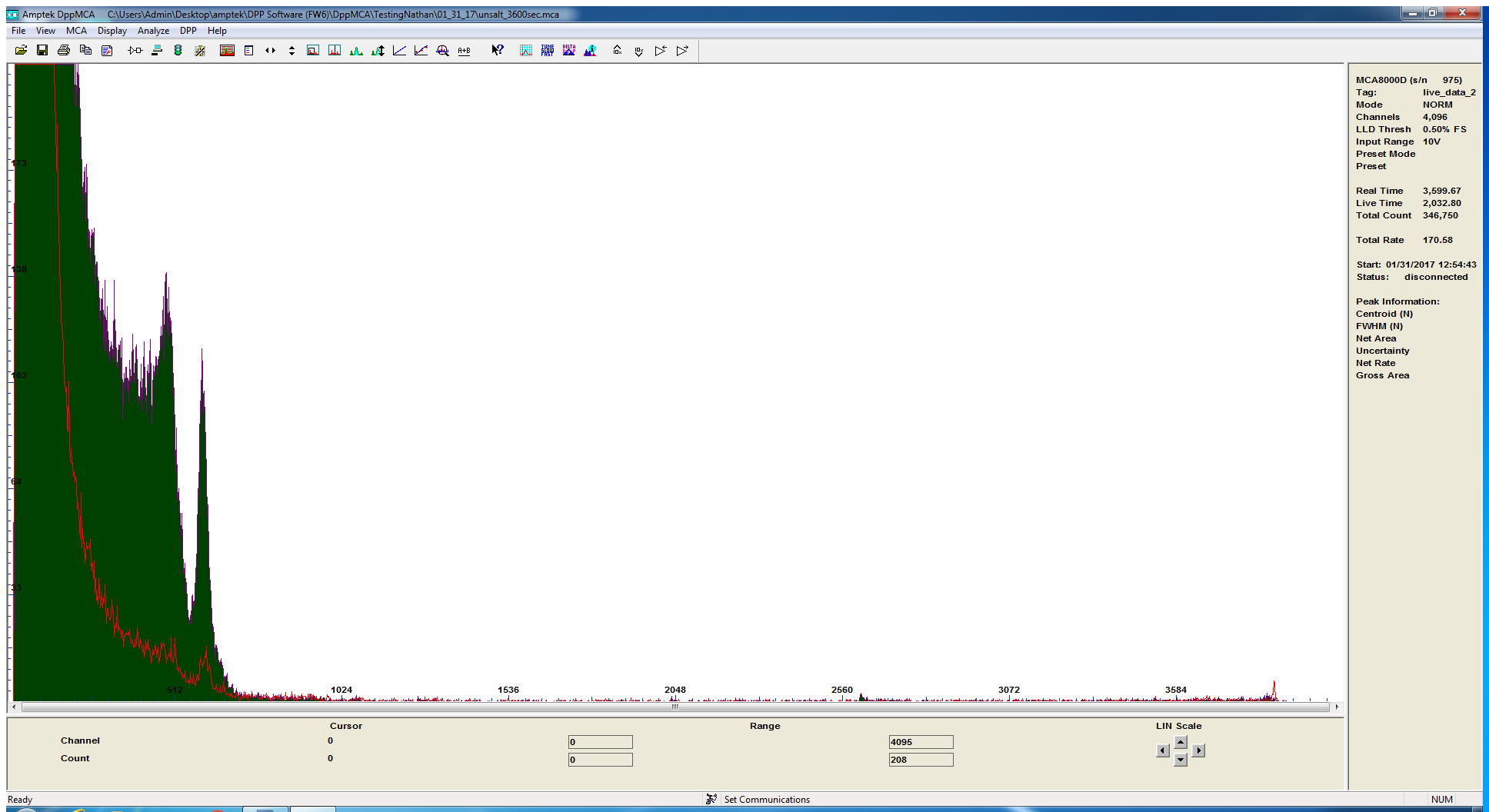 3600 sec experiment control versus potassium chloride salt pellets
Green: Potassium (K-40)  Red: Background radiation
Acknowledgements
Thank you to:

Dr. Craig Hardgrove
Dr. Tom Sharp and Desiree Crawl
Arizona Space Grant Consortium
NASA
Erik Johnson - Radiation Monitoring Devices (RMD) 
Dr. Keith Holbert - ASU
Thank you!
Questions??
nathan.barba@asu.edu